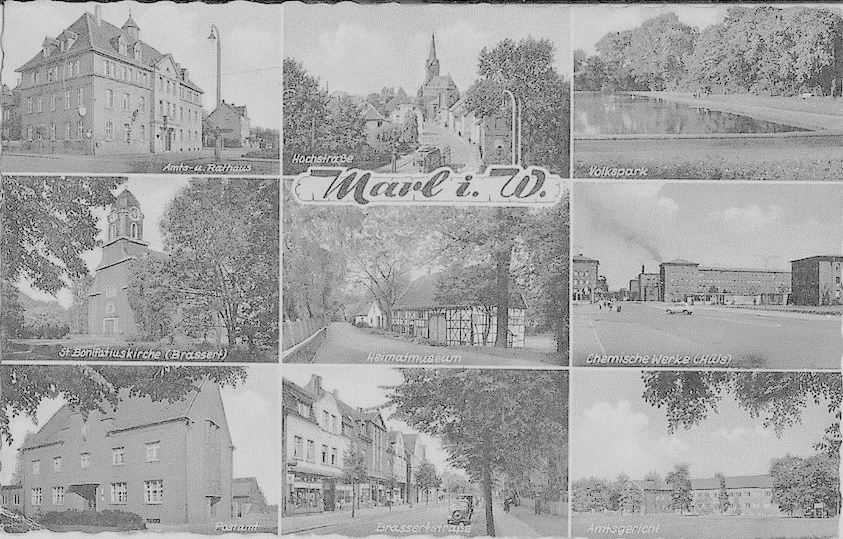 Willkommen zur Bürgerinformation und BeteiligungVolkspark – Alt Marl
Willy-Brandt-Gesamtschule
1
Marl, 24.11.2021
Agenda
Begrüßung

Das Plangebiet; Ziele und Aufgaben der Barbeitung

Das Verfahren und das weitere Vorgehen

Stand der Kinder- und Jugendbeteiligung

Arbeit an Thementafeln

Zusammenfassung und Diskussion im Plenum

Schlusswort und Verabschiedung
2
Marl, 24.11.2021 WBG
Begrüßung
Andrea Baudek – Technische Dezernentin
3
Marl, 24.11.2021m WBG
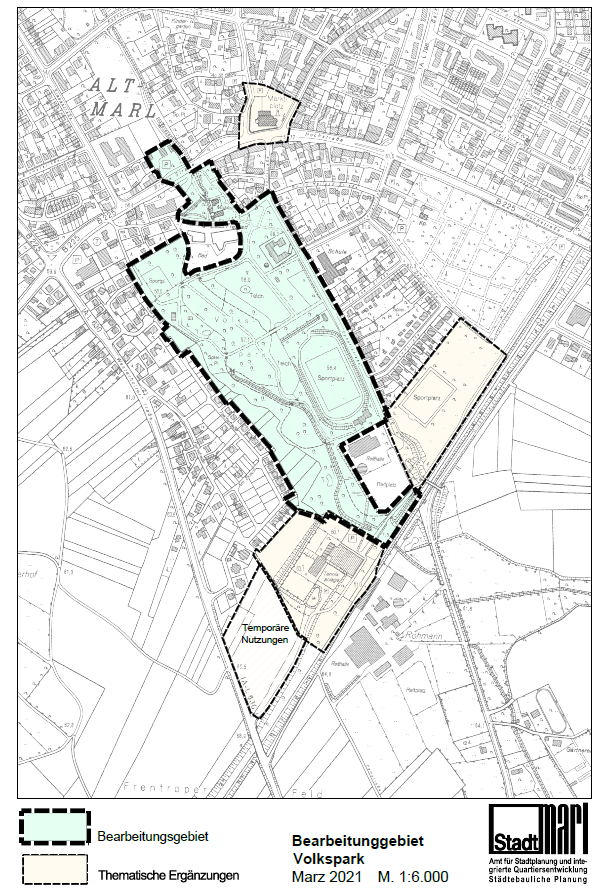 Das Planungsgebiet
4
Marl, 24.11.2021 WBG Schaffrath, Amt für Stadtplanung und integrierte Quartiersentwicklung
ISEK Leitprojekt 5
5
Marl, 24.11.2021 WBG
Randbedingungen
6
Marl, 24.11.2021 WBG
Randbedingungen
7
Marl, 24.11.2021 WBG
Planungsziele I
Erweiterung des Volksparks um den Bereich des Volksparkstadions
Bewegungsangebote (Generationsübergreifend) aber auch Trendsport für  Jugendliche, Überarbeitung oder Neubau bestehender Anlagen
Gastronomiestandort (Biergarten)
Naturvermittlung (Schulgarten für die angrenzende Overbergschule) 
Kunstpräsentation; Implementierung von Flächen für Skulpturen des Museums 
Schaffung zeitgemäßer und zukunftsweisender Freizeit- und Erholungsangebote 
Insbesondere Angebote für:
Veranstaltung wie das Feriensportprogramm des Marler Stadtsportverbandes, das Volksparkfest (30.000 Besucher über zwei Tage) 
Kleinkunst / Kleine Konzerte
8
Marl, 24.11.2021 WBG
Planungsziele II
Gewässerökologische Sanierung der Teiche und des Weierbachs gegebenenfalls auch Anlage von Multifunktionsflächen (Retentionsraum) zum Hochwasserschutz
Waldverjüngung und Umbau zur Klimaanpassung
Diversifizierung der Vegetation für heimische, standorttypische Tiere und Pflanzen     (Beseitigung der sich stark verbreitenden Neophyten)
Verbindung / Anbindung an wichtige Standorte im Umfeld
Erhöhung des Sicherheitsgefühls für Benutzer / Sichtachsen, Sichtbeziehungen
Modernisierung der Infrastruktur im Bestand (Wege, Stege, Ausstattung) mit weitgehender Barrierefreiheit
9
Marl, 24.11.2021m WBG
Planungsziele III
Nutzungsoption von Bewegungsangeboten geplanter Sport- und Spielanlagen für die Grundschule Overberg (z.b. eine bespielbare Rasenfläche für Ballspiele oder Ballwurf etc. mit 20 x 40 m, eine Wegestrecke mit 50 Meter gerader Achse ohne wesentliche Steigungen die als Laufstecke genutzt werden könnte (ohne Sportbelag).
Durchgehende Radwegeverbindung von der Westerholter Straße bis zur Kreuzung „Am Volkspark/Ophoffstraße/Guido Heiland Straße“ mit 2,50 m Querschnitt. Bei gemeinsamer Nutzung von Rad Fahrenden und zu Fuß Gehenden 4,00 m.
10
Marl, 24.11.2021 WBG
Planungsziele IV
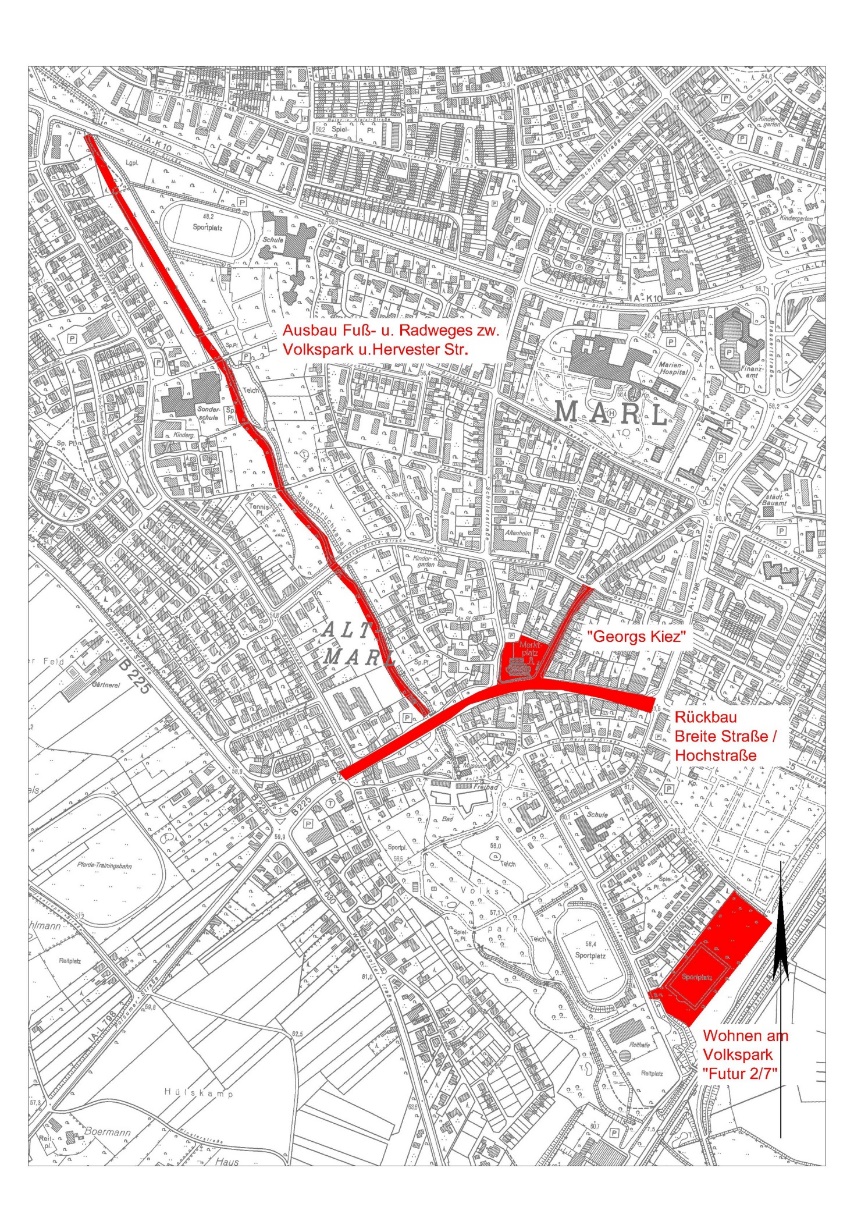 Städtebauliche Begleitprojekte
Rückbau Breite Straße
Georg´s Kiez
Radweg Weierbach
Entwicklung Trainingsplätze
11
Marl, 24.11.2021 WBG
Verfahren
Veröffentlichung Teilnahmewettbewerb…………………..  	30.11.2021
Ende Bewerbungsfrist………………………………………	25.01.2022
Angebotswertung und Teilnehmerauswahl ………………	07.02.2022
Versand der Wettbewerbsunterlagen und Beginn des 
      Wettbewerbs	 ………………………………………………	14.02.2022
Termin für schriftl. Rückfragen……………………………. 	09.03.2022
Kolloquium ………………………………..………………… 	16.03.2022
Einlieferungstermin ……………….…………………….…. 	11.05.2022
Sitzung des Preisgerichts  …………………………………	03.06.2022
Vergabeverhandlung
Beginn der konkreten Planung	Herbst    2022
Beginn Maßnahmen		Februar  2023
Fertigstellung			April/Mai 2025
12
Marl, 24.11.2021 WBG
Kinder- und Jugendbeteiligung
13
Marl, 24.11.2021 WBG Ruiz Eiró, Jugendamt
Beteiligung
Thematische Stationen:

Grün und Erholung, (Fr. Gosejacob)
Bewegung und Verbindung, (Hr. Hülsebusch)
Gastronomie und Veranstaltungen, (Hr. Schaffrath)




Wechsel alle 15 Minuten
14
Marl, 24.11.2021
Herzlichen Dank und
auf Wiedersehen
15
Marl, 24.11.2021